Методические рекомендации по заполнению карты результативности педагогического работника ДОО
Из опыта работы Николаевой А.Л. старшего воспитателя МАДОУ «ЦРР – Детский сад №88» Кировского района г.Казани
[Speaker Notes: Оригинальные шаблоны для презентаций: https://presentation-creation.ru/powerpoint-templates.html 
Бесплатно и без регистрации.]
Бланк карты результативности  можно скачать в личном кабинете edu.tatar.ru.  Для этого открыть вкладки: «Педагогическая аттестация»   >     «Нормативные документы»  >   «Карта результативности».      В конце списка документов есть «Форма карты результативности с разъяснениями»
Требования к оформлению
в программе WORD 
шрифт Times New Roman 
размер шрифта 12 -12,5 
таблицы отформатировать:   текст    «по ширине», 
     (или по левому краю)…т.е. в одном стиле
Заполняется в соответствии с рекомендациями 
     (они расположены после бланка Карты)
Таблицы, не имеющие отношения к должности исключаются, но нумерацию не меняем!!!
Указываем реквизиты документов (№ приказов)!
Внимательно читаем «шапки» таблиц
Структура карты результативности
Личные данные (п. 1.1 – 1.12)      обязательны для заполнения 
в соответствии  с документами педагога (паспорт, диплом и т.д.)!
1
Сведения о профессиональном рейтинге и достижениях за последние 5 лет (2.1 – 2.8)  Заполняются выборочно, в зависимости от должности педагога, лишние таблицы убираются, нумерация таблиц сохраняется
2
Результаты учебно-воспитательной работы за  последние               
3-5 лет (3.1 – 3.12)
3
Эффективность использования современных информационных технологий, мультимедийных средств в профессиональной деятельности, образовательной практике (3.23)
4
5
Рекомендации.        Заключение.         Подписи.
Раздел1. Личные данные
Смотрите  рекомендации в:
Форма карты результативности с разъяснениями.docx 
там даны образцы записей
1.4. Должность
1.5. Место работы 
указывается полное наименование 
образовательной организации в 
соответствии с Уставом учреждения,
 с какого года работает в данном учреждении
1.6. Населенный пункт
Кировский район муниципального 
образования  «г. Казань»
1.9. Образование (уровень образования, 
Наименование  учреждения высшего, среднего 
Профессионального образования, квалификация по 
диплому, реквизиты диплома с указанием даты выдачи)
 Заполняется в соответствии  с данными Диплома педагога.
1.10. Повышение квалификации
1.11. Квалификационная категория (имеющаяся), 
дата присвоения и окончания срока действия квалификационной категории.Высшая  квалификационная категория по должности «воспитатель», дата присвоения 23.12.2016г. (Приказ Министерства образования и науки Республики Татарстан  № под-2430/16 от 23.12.2016 года), срок действия до 23.12.2021г.
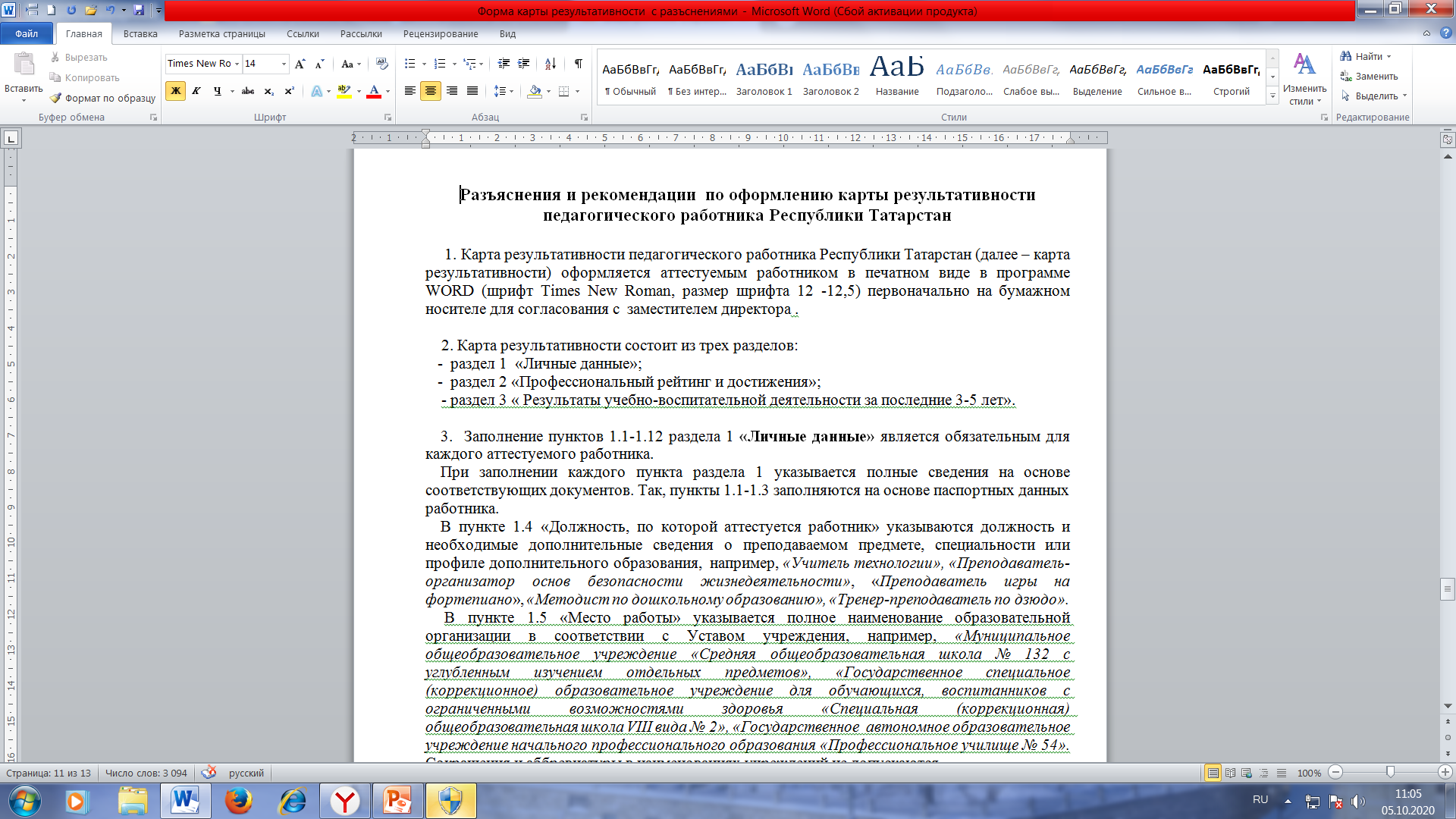 Раздел 2.Сведения о профессиональном рейтинге и достижениях за последние 5 лет2.2. Руководство проблемными группами, временными творческими коллективами (или участие  в проблемных группах, временных творческих коллективах)
2.3. Участие в экспертных комиссиях, экспертных советах
2.4. Распространение педагогического опыта за период (3-5 лет), предшествующий аттестации2.4.1. Проведенные открытые занятия, мероприятияОткрытые занятия, досуги и другие образовательные и воспитательные мероприятия  с воспитанниками, мастер-классы
2.4.2. Проведение,  участие в семинарах  выступления из опыта, презентация дидактического и методического инструментария и т.п.
2.4.3.  Выступления на конференциях
2.4.4. Методические публикации
2.5. Результаты участия в конкурсах (конкурс в рамках реализации приоритетного национального проекта «Образование», конкурсы профессионального мастерства, методические конкурсы и др.)
2.7. Другое
руководство педагогической практикой студентов
участие в общероссийском проекте «Школа цифрового века»;
разработка программ;
участие в форумах, всероссийских педсоветах, акциях;
участие в педагогических сообществах;
создание собственного сайта на портале…; 
участник вебинара;

Все, что не знаете куда разместить, размещайте в таблицу 2.7. !
2.8. Результаты профессиональной деятельности, в том числе экспериментальной и инновационной
3. Результаты учебно-воспитательной работы за последние  3-5 лет
Таблицы, не имеющие отношения к педагогической деятельности убираем, сохраняя нумерацию!!! 
3.6. Результаты участия обучающихся (воспитанников) в конкурсах, смотрах, концертах, соревнованиях и др. мероприятиях по предмету (профилю образовательной программы, реализуемой  педагогическим работником) как в очной, так и в дистанционной форме
3.8. Работа за рамками тарифицированных часов (внеклассная работа по предмету и др.)
3.13. Показатели сохранности здоровья воспитанников в группе детского дошкольного учреждения (для воспитателей ДОУ)
3.14. Организация предметно-развивающей среды (для воспитателей)
3.15. Работа с родителями воспитанников или лицами, их заменяющих (Для педагогических работников ДОУ, воспитателей)
3.16. Другие результаты педагогических работников дошкольных образовательных учреждений (инновационная деятельность по использованию современных методик дошкольного образования, деятельность по реализации нового федерального государственного образовательного стандарта дошкольного образования организация участия воспитанников в концертах, конкурсах, других мероприятиях, результаты педагогической диагностики по уровню освоения программы, интеллектуальному и физическому развитию воспитанников аттестуемого работника, оценка предметно-развивающей среды на смотрах, наставничество и др.)
3.23. Эффективность использования современных  информационных технологий, мультимедийных средств в  профессиональной  деятельности, образовательной практике
Оформление итоговой страницы карты результативности
Если педагог аттестуется на данную категорию в первые, с экспертизой, то обязательно рекомендации должны совпадать с результатами экспертной оценки:
            Повысить компетентность в области ……. 
-   - - - - - - - - - - - - - - - - - - - - - - - - - - - - - - - - - - - - - - - - - - - - - - - - - - - - - - - - - - - - - - - - - - - - - 


Подпись аттестуемого работника            Сергеева   (Сергеева С.М.)

Заверяю достоверность сведений в карте результативности профессиональной деятельности воспитателя Сергеевой С.М.  и подлинность документов,  представленных    мне аттестуемым работником в подтверждение своих достижений и результатов.

Рекомендации:  Повысить компетентность в области разработки программы экспериментальной деятельности.  Продолжать инновационную работу по теме:…, представить результаты инновационной работы на заседании методического объединения воспитателей ДОО Кировского и Московского районов г.Казани.


Заключение: уровень квалификации воспитателя Сергеевой Светланы Михайловны соответствует требованиям, предъявляемым к высшей квалификационной категории.

Директор МБДОУ «Детский сад №___» 
Кировского района г.Казани             		    Кузнецова       (Кузнецова А.Ф.)

Заведующая учебно-методическим сектором
информационно-методического отдела 
по Кировскому и Московскому районам 
Управления образования исполнительного комитета
Муниципального образования г.Казани 		Яранова	            (Яранова Л.М.)

15.10.2020г.
В презентации использованы материалы информационной системы «Электронное образование РТ» edu.tatar.ru
Использован шаблон презентации
https://presentation-creation.ru/powerpoint-templates/abstraktsiya-i-tekstury/1258-bordyur-golubykh-ottenkov.html
Спасибо за внимание!